Штетл Бендеры Руслан Равикович
Bendery Schtetl
By 
Ruslan Ravikovich
YouTube.com
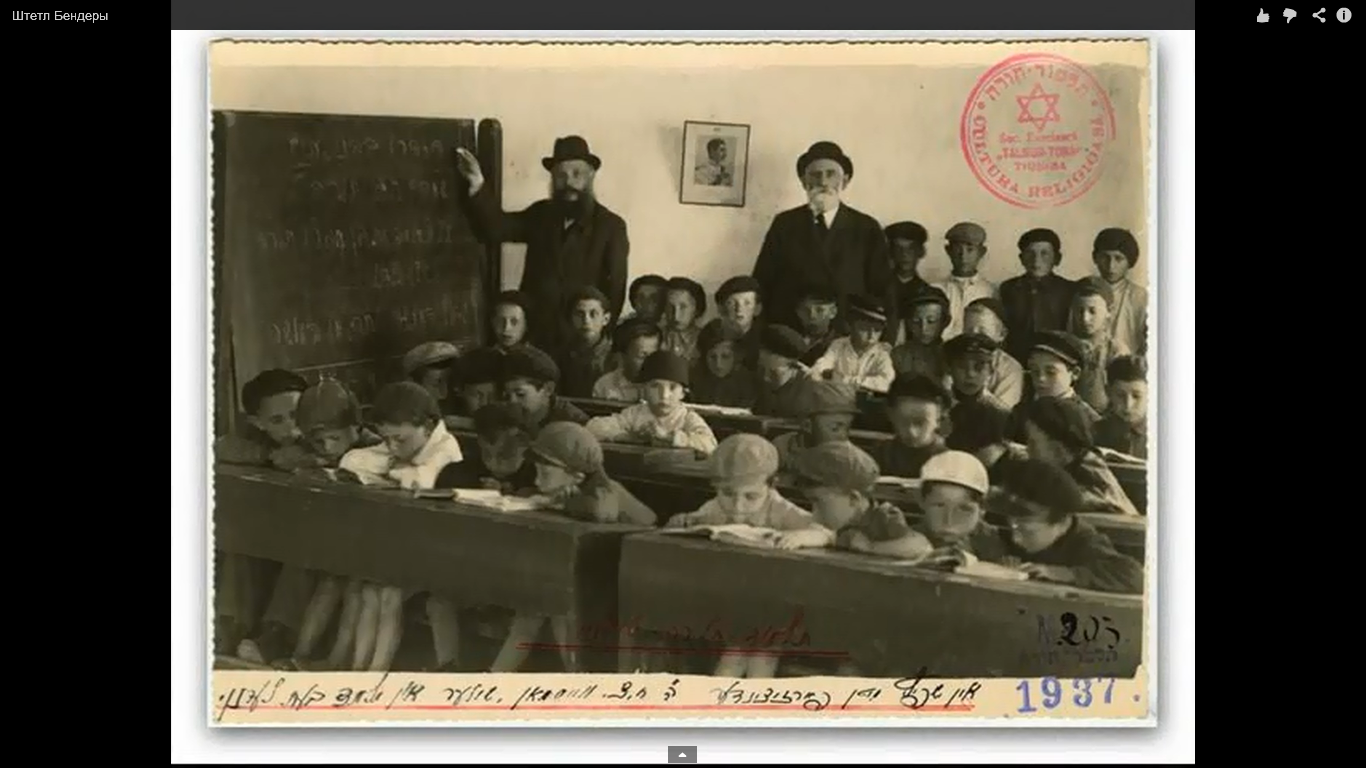 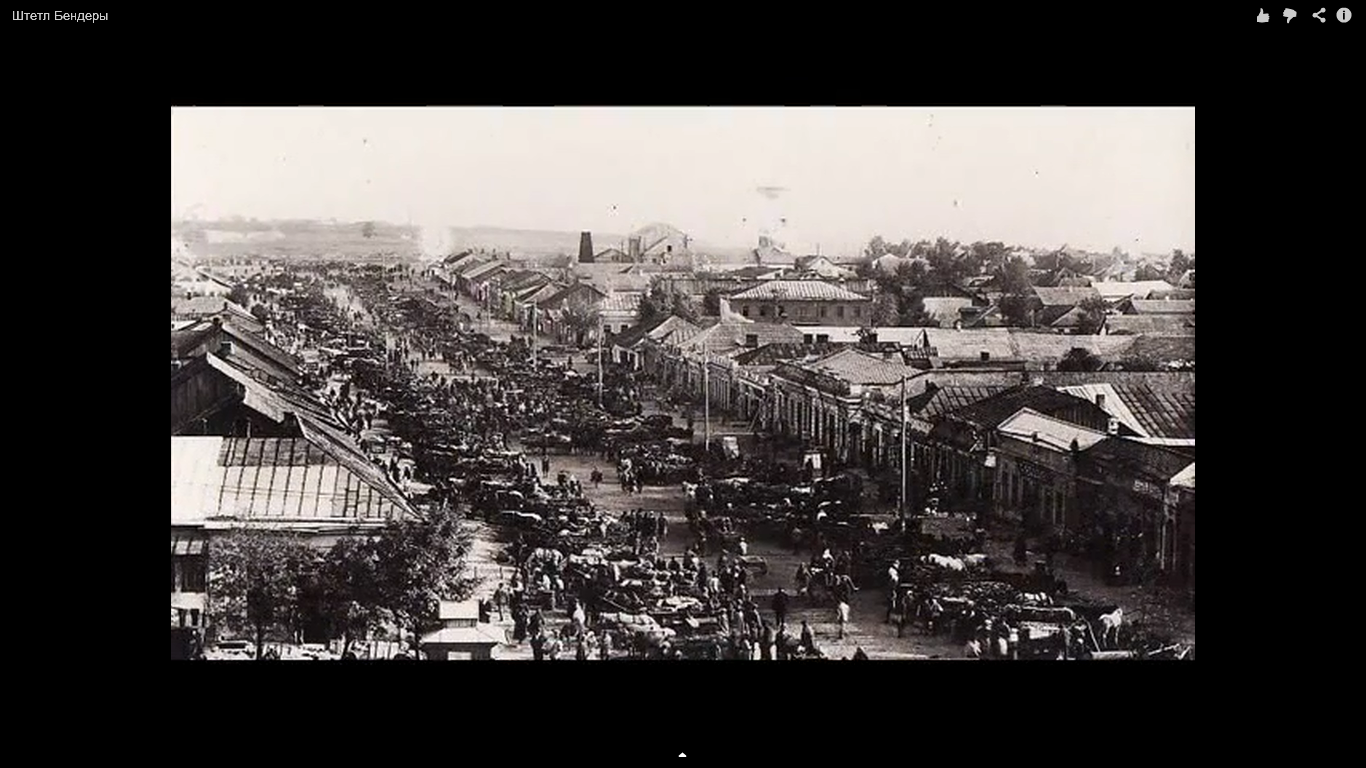 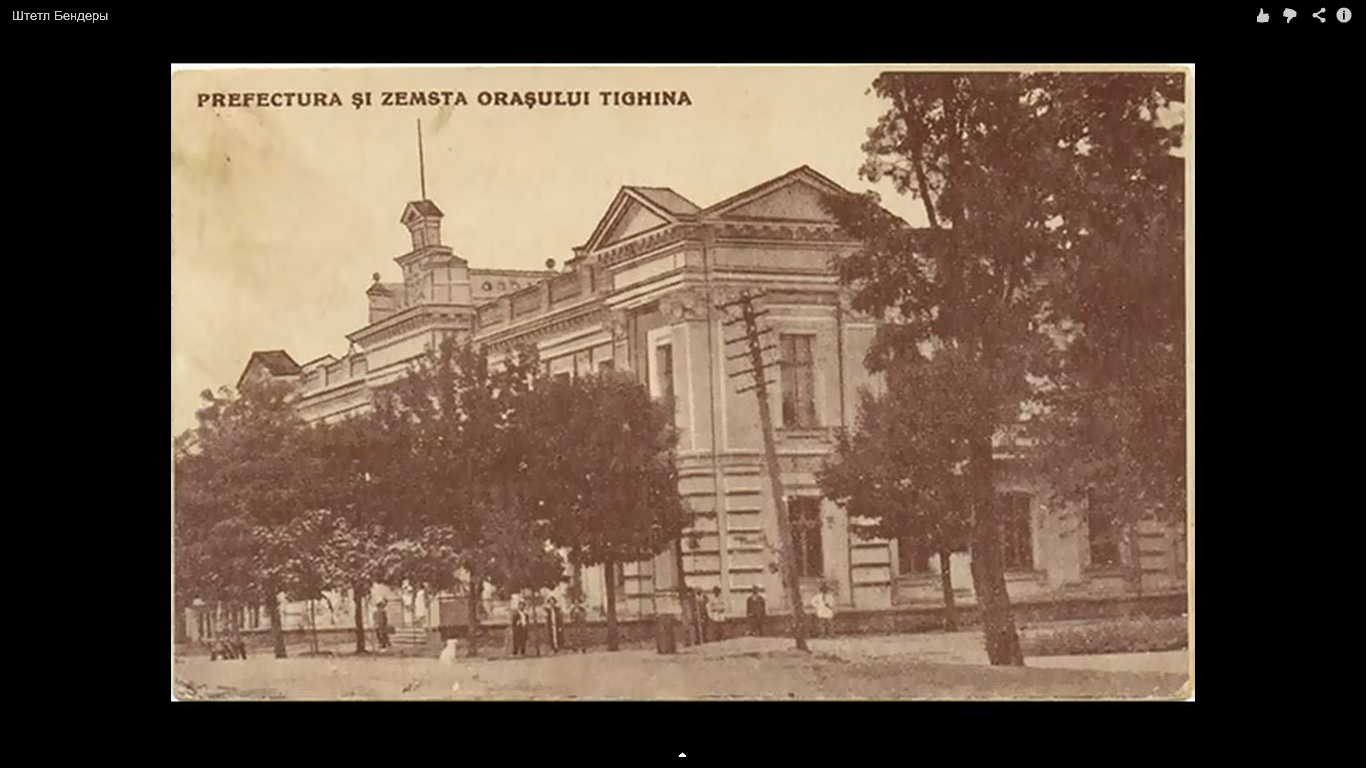 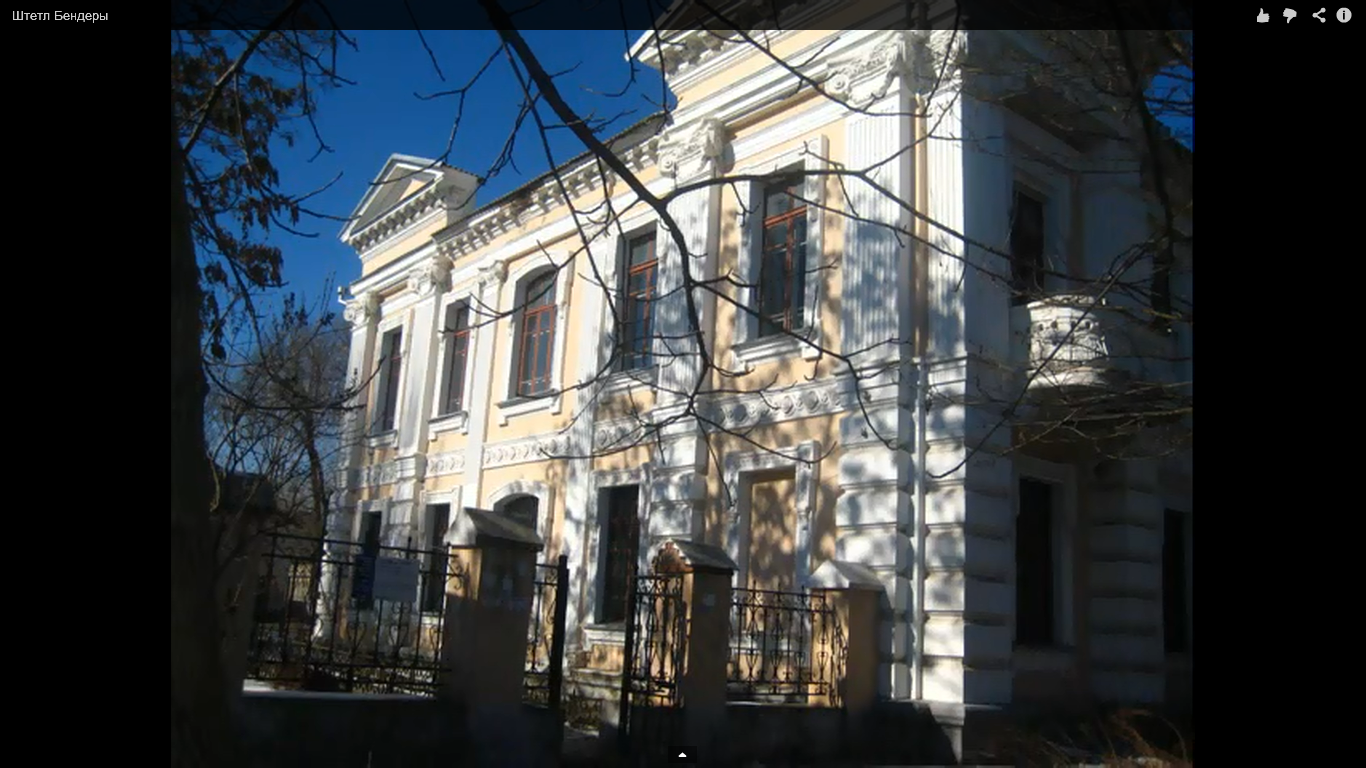 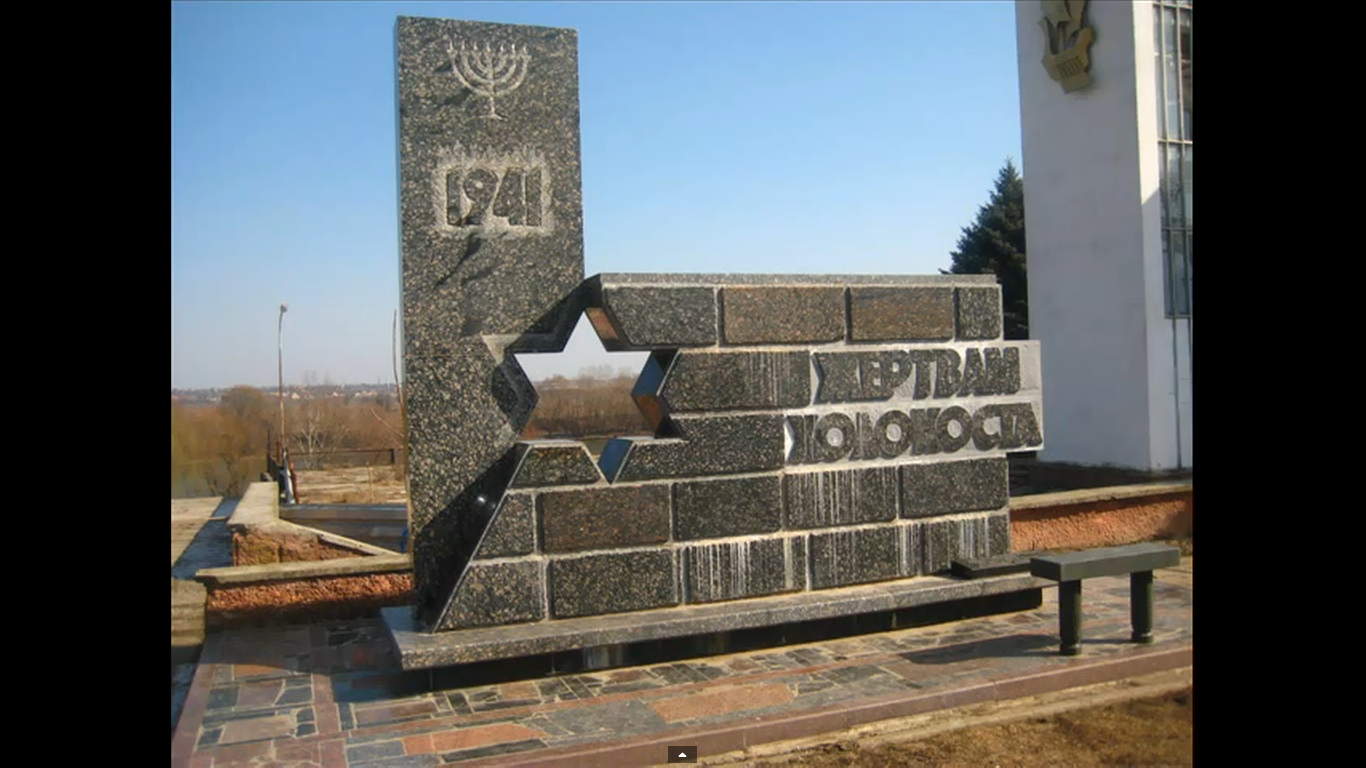 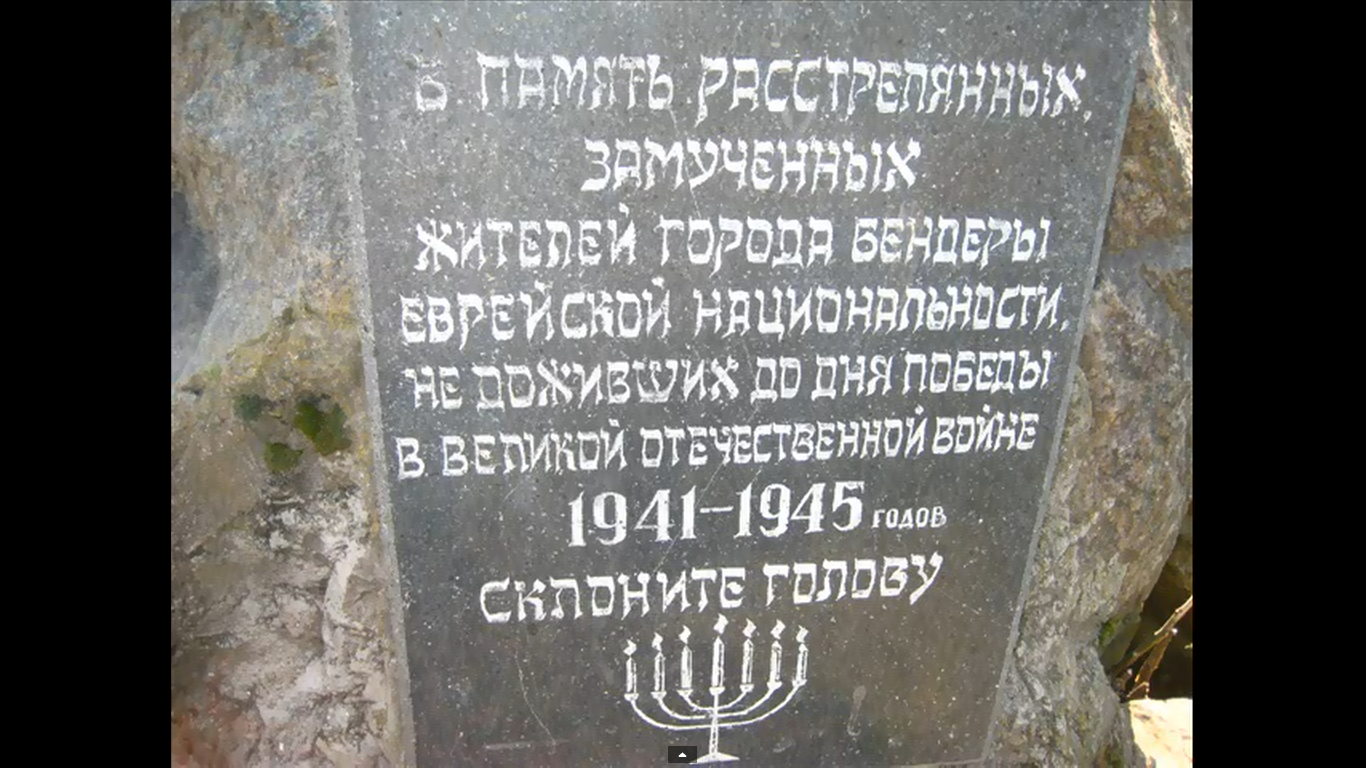